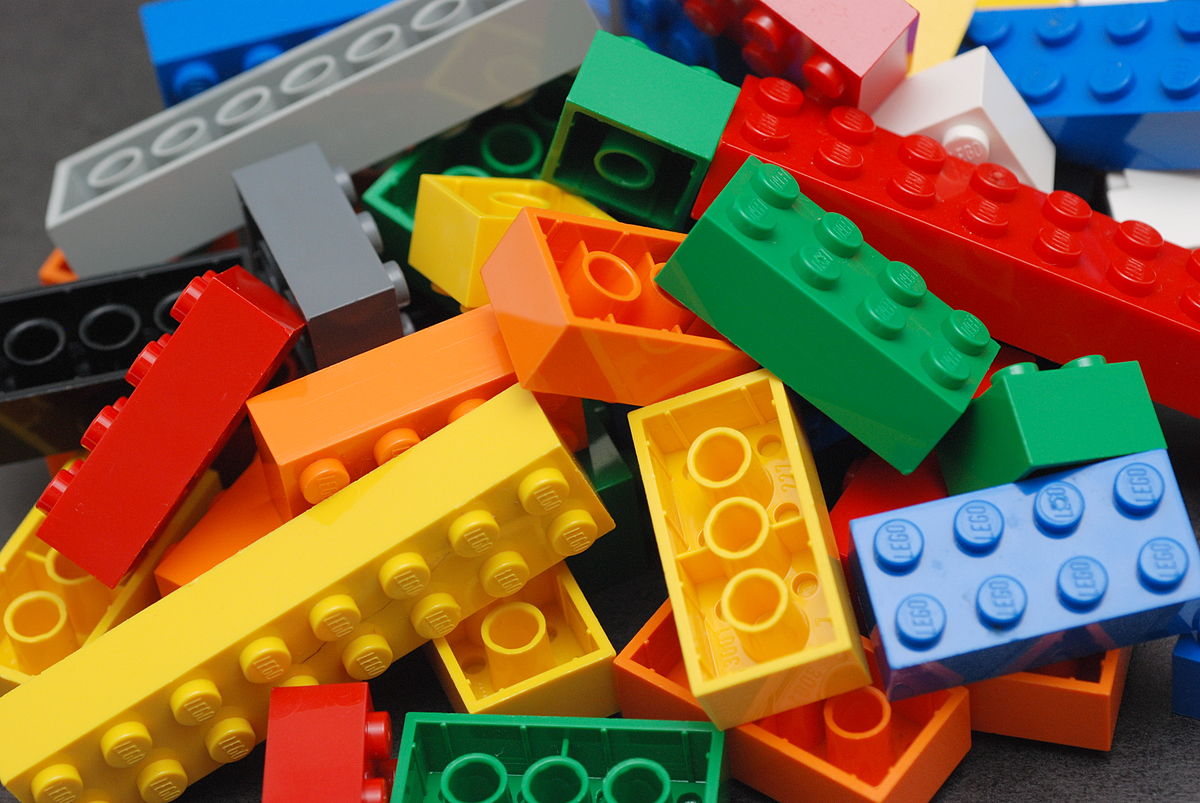 Wednesday Assembly
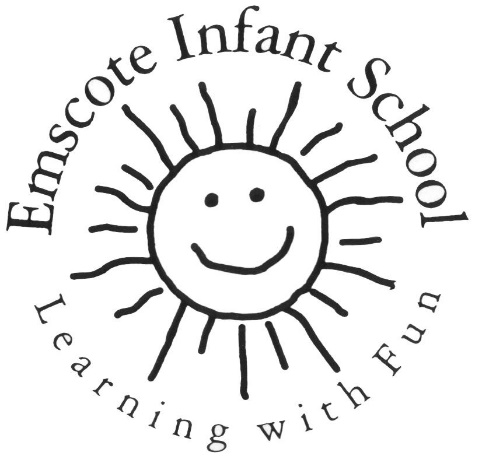 You will need 5 lego pieces for today’s assembly
[Speaker Notes: Make something and show it to the camera 
What do we notice 
Anyone's similar, anyone's different? 
Anyone's the same, exactly? 
All lego, all 5 bits
All have lots in common but can feel different 
We are all different – but we are all the same 
How to manage when life changes?]
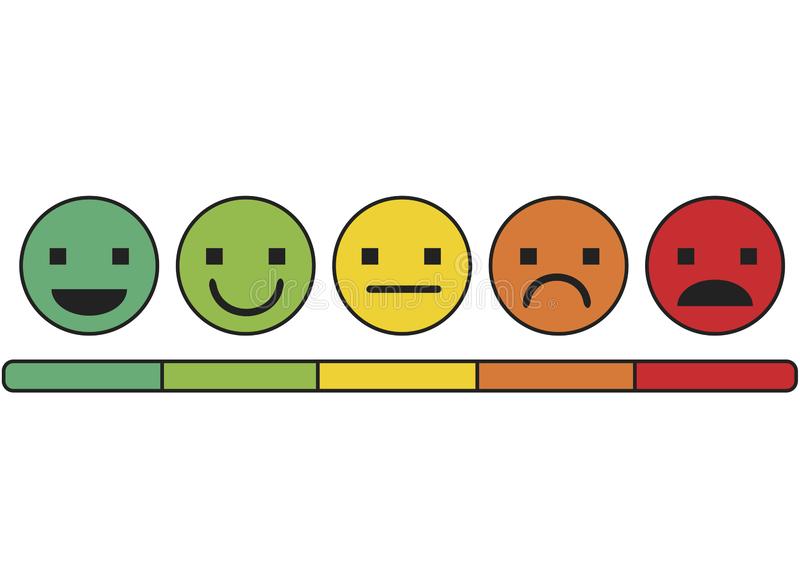 [Speaker Notes: How do you feel – 
Happy, sad excited worried, nervous, ok]
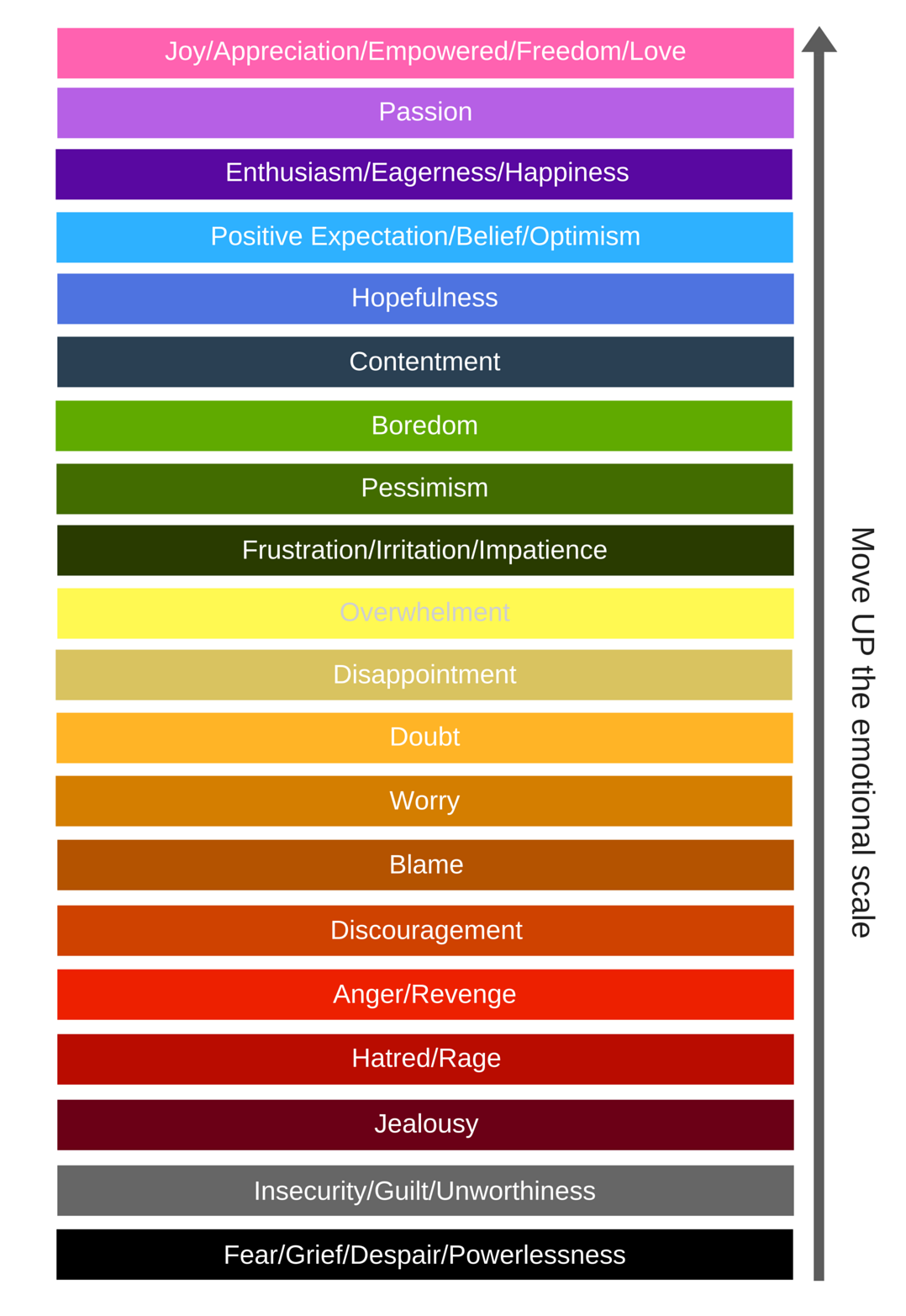 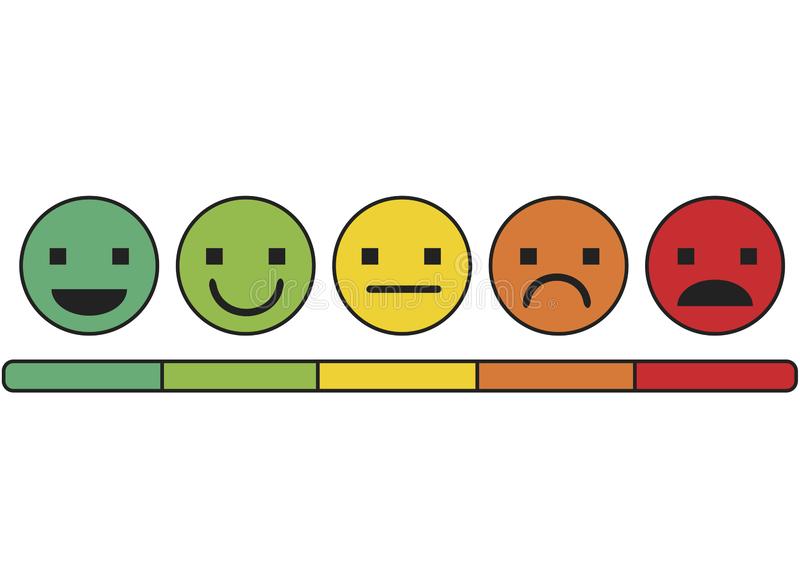 [Speaker Notes: How do you feel – what wo]
Practise noticing your emotions
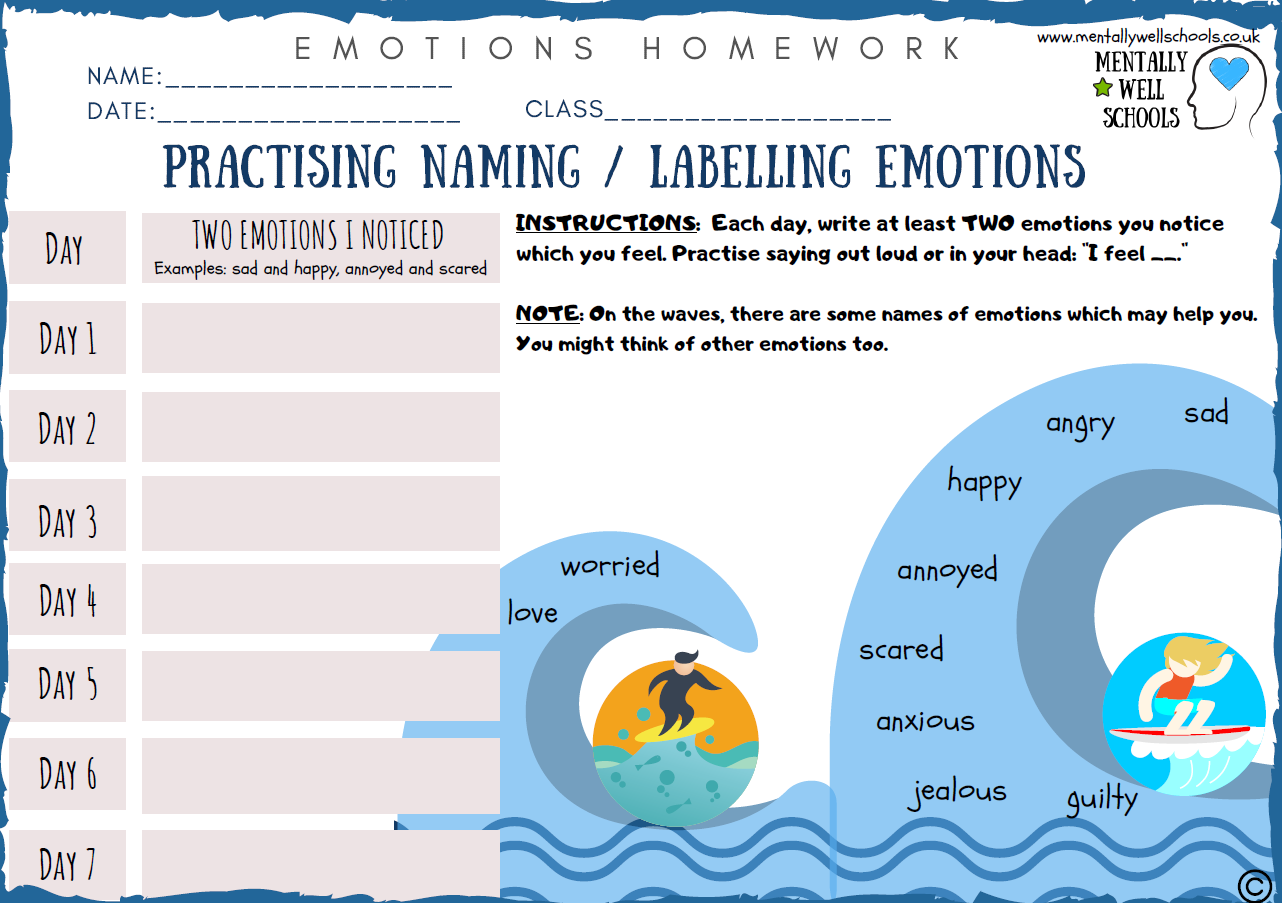 [Speaker Notes: I feel ……..

When you notice how you feel, you can do something about it – or enjoy it more!

Think about what could move you up on the scale]
Please join in with the Emscote prayer
Dear God 
Thank you for everyone in Emscote School 
Help us to feel happy and safe here
May we always try our best 
And help us to show kindness and care to everyone we meet. 
Amen
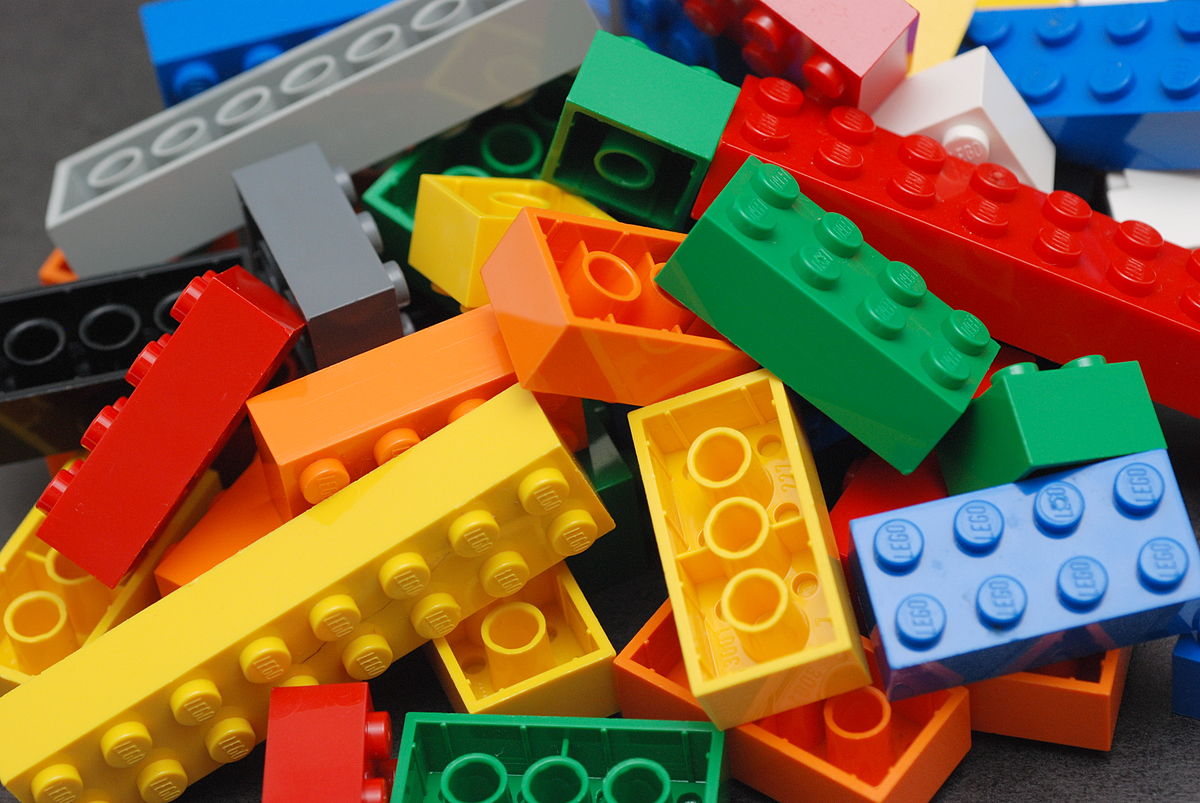 Friday Assembly
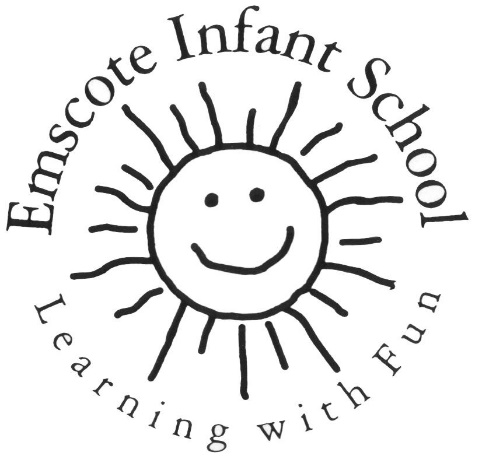 You will need 5 lego pieces for today’s assembly
[Speaker Notes: Ready to share how you felt in a situation ?]
[Speaker Notes: Next session]